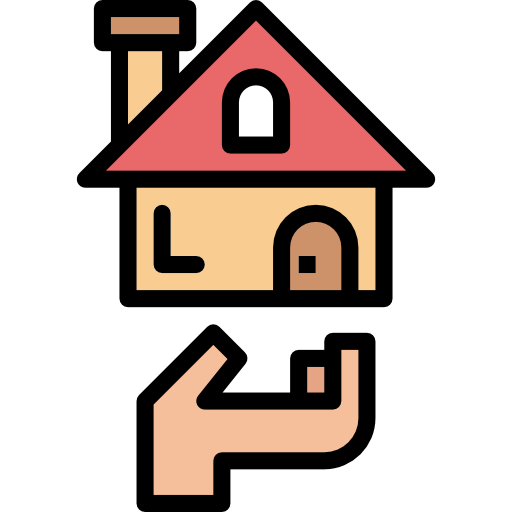 Agenda casa
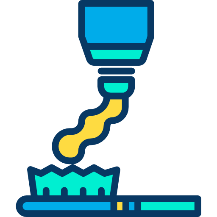 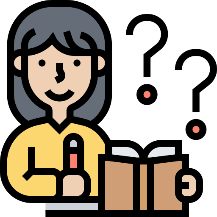 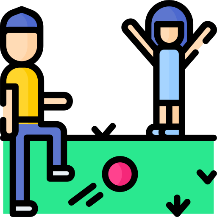 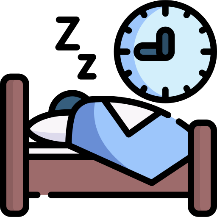 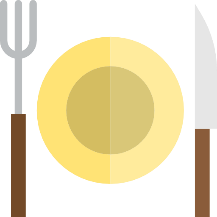 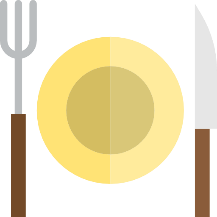 Lavar dientes
Tarea
Jugar
Dormir
Cenar
Comer